A Possible Spin Rotator for Ce+BAF
Fanglei Lin

Jlab Positron Working Group Meeting

2024.01.31
A Spin Rotator for Ce+BAF
Work done by Amy Sy
In 2021
Explored a combination of low energy spin rotator and high energy spin rotator
Low energy spin rotator for rotation from longitudinal to vertical spin direction in the energy range of 10-123 MeV
High energy spin rotator for rotation from vertical to longitudinal spin direction before the experimental halls
Pros: 
Suppress polarization diffusion due to the beam energy spread with vertical spin direction in CEBAF
Provide both transverse and longitudinal polarizations in an energy range for all experimental halls
Cons: 
More instruments
Layout changes
Costly
Detail in the backup slides
A Spin Rotator for Ce+BAF
In 2022, we realized that :
High energy rotators are complicated additions to the end stations
Prefer low energy spin rotator with "Wien-like" functionality
Space should be constrained by LERF
Cost should be minimized
=>   Lead us to explore other options
Conditions
Layout and Spin Rotation
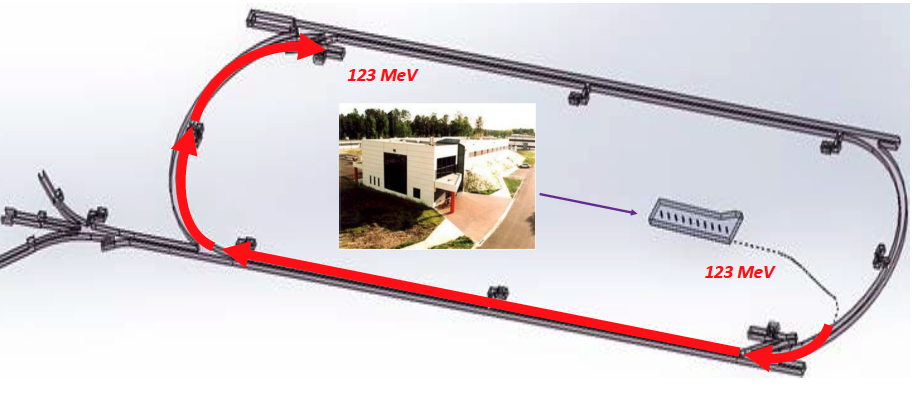 Spin rotation: 50.20
Spin rotation from the rotator
Spin rotation: ~50.20
One Possible Solution
Yu.N. Filatov et al., Eur. Phys. J.C, 81:986 (2021)
Side view
vertical
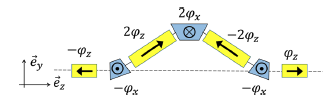 longitudinal
Background
Matrices
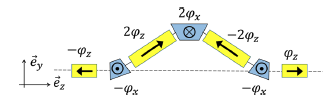 vertical
longitudinal
Rotation Angle and Axis
Possible Solutions
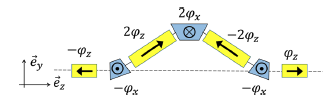 Orbit is NOT fixed
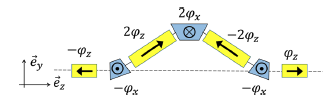 Possible R&D for Development of Spin Rotator in Ce+BAF
FY24
Explore a spin rotator design suitable for 123 MeV e-/e+ beams.
Integrate the spin rotator into the injection lattice.
Perform particle tracking simulations to verify the desired spin rotation in the injector.
Optimize and finalize the spin rotator design. 
FY25
Extend the spin rotator design for a beam energy of 5 to 10 MeV (apply to e- beam).
Define the magnet specifications through tracking simulations.
Set up the prototype test at LERF or CEBAF.
Demonstrate the spin rotation experimentally and publish a paper.
Back Up
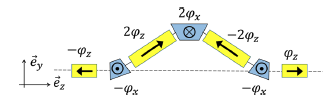 x
x
eRHIC-like Spin Rotator for low energy
eRHIC
Top view
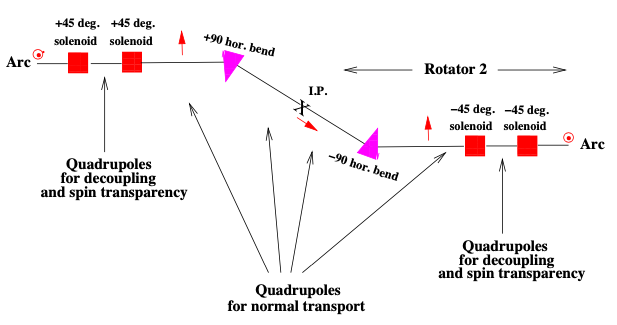 Solenoid and dipole fields
Works for one energy
dipole
spin
spin
spin
solenoid
It is a ring !
JLEIC-like Spin Rotator for high energy
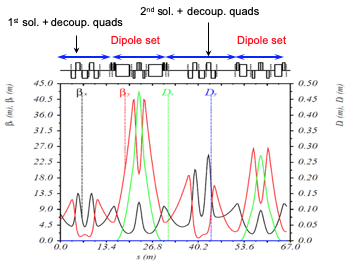 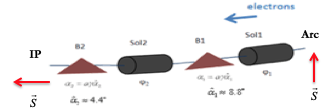 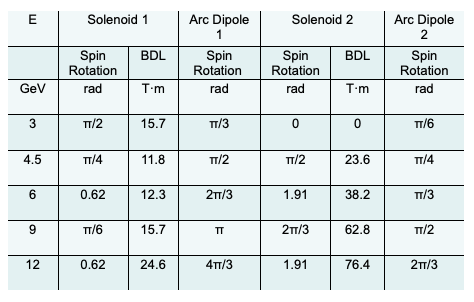 Decoupling sessions may not be needed in Ce+BAF
Needed length ~30 m
End of Hall A lattice

8 dipoles bending 34.3/8 = 4.2875 degrees each

Each dipole 3 m in length
Quads 0.3 m in length

10s of m from last dipole to Hall A target

*Try constructing spin rotator with last three dipoles, and 5 and 10 m long solenoids
Spin Rotations from
Low energy positron spin rotator
Low energy positron spin rotator – some options
A small ring could be built to let positrons circulate for the right spin precession for complete spin rotation
Ring geometry will dictate which positron energies can be injected with vertical polarization

180 degree arc from LERF to SL could be used for the dipole component of the spin rotator for 220 MeV positrons
Complete the spin rotation with a solenoid
Decelerate to desired positron energy
Spin Rotation Along the Beam Lines
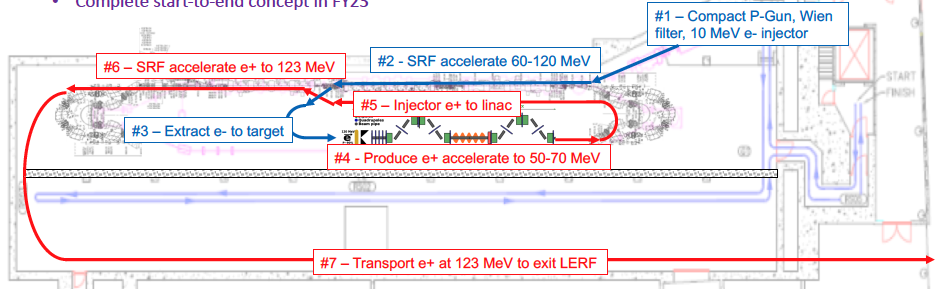 Spin rotation: 20.40 – 28.60 at 50 – 70 MeV
Spin rotation: 50.20
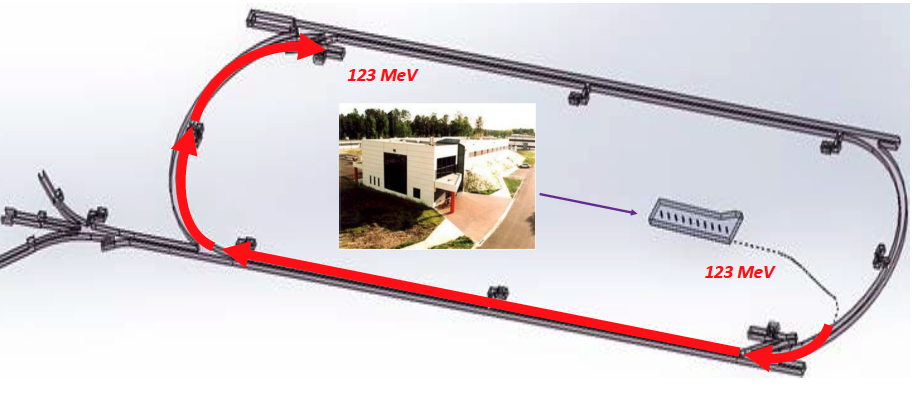 Spin rotation: 50.20
Total spin rotation angles: 171.20 - 179.30 before NL. 
It seems not much additional spin rotation is needed to have longitudinal e+ before NL, unless spin dancing and radial polarization are expected.
Spin rotation: 50.20